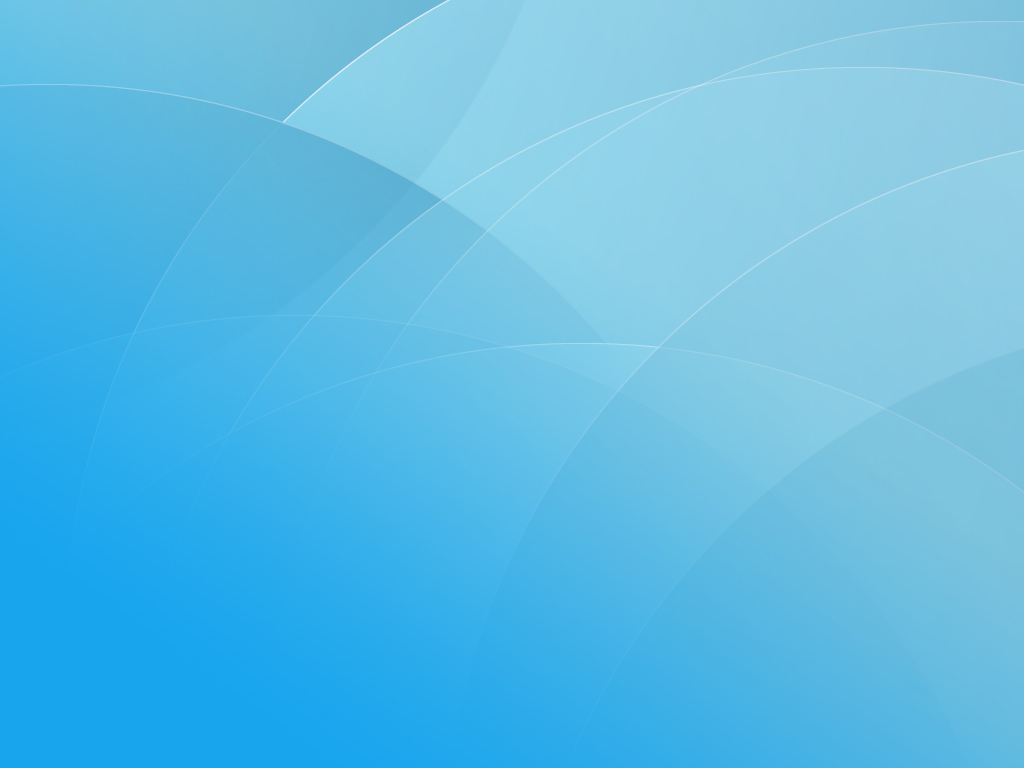 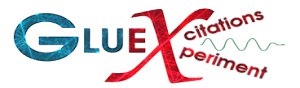 GlueX  FCAL

FCAL FOUR-LED BOARDS
E.G.Anassontzis, P.Ioannou, E.Kappos, C.Kourkoumelis, G.Vasileiadis, G.Voulgaris
     University of Athens
1. 50 FOUR-LED BOARDS (4 SETS of ten+article one)

2. SORTED BASED ON GREEN-GREEN 
COLOUR INTENSITY

3. SEPARATED IN GROUPS OF TEN 
BOARDS EACH

4. OUTCOME: 5 UNIFORM GROUPS OF 
TEN BOARDS EACH
1.EVERY BOARD AND EVERY COLOUR WAS MEASURED WITH PM ALWAYS AT SAME POSITION “central”  (tables  at the end)

2. AFTER SORTING (as above)THE BOARDS OF EACH GROUP WERE
PLACED AT THE LED HOLDERS ON THE
PLEXIGLAS BOARD

3. MEASUREMENTS WERE TAKEN FOR 
EACH GROUP AND EACH LED COLOUR 
AT DIFFERENT CELLS OF THE 
PLEXIGLAS BOARD
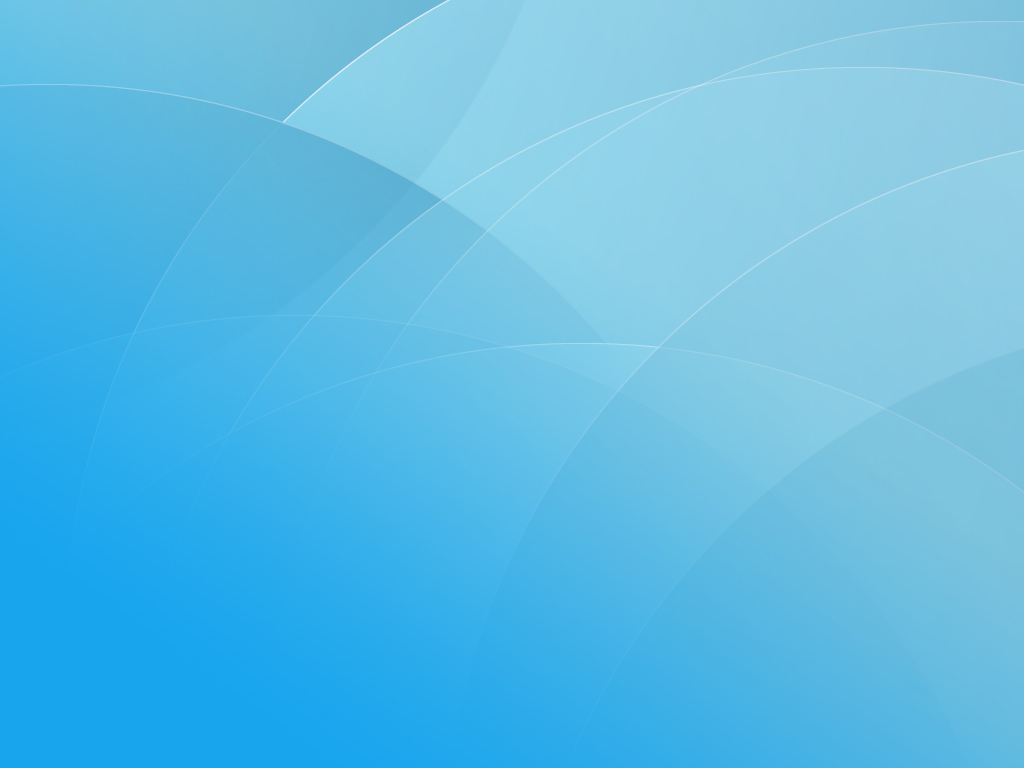 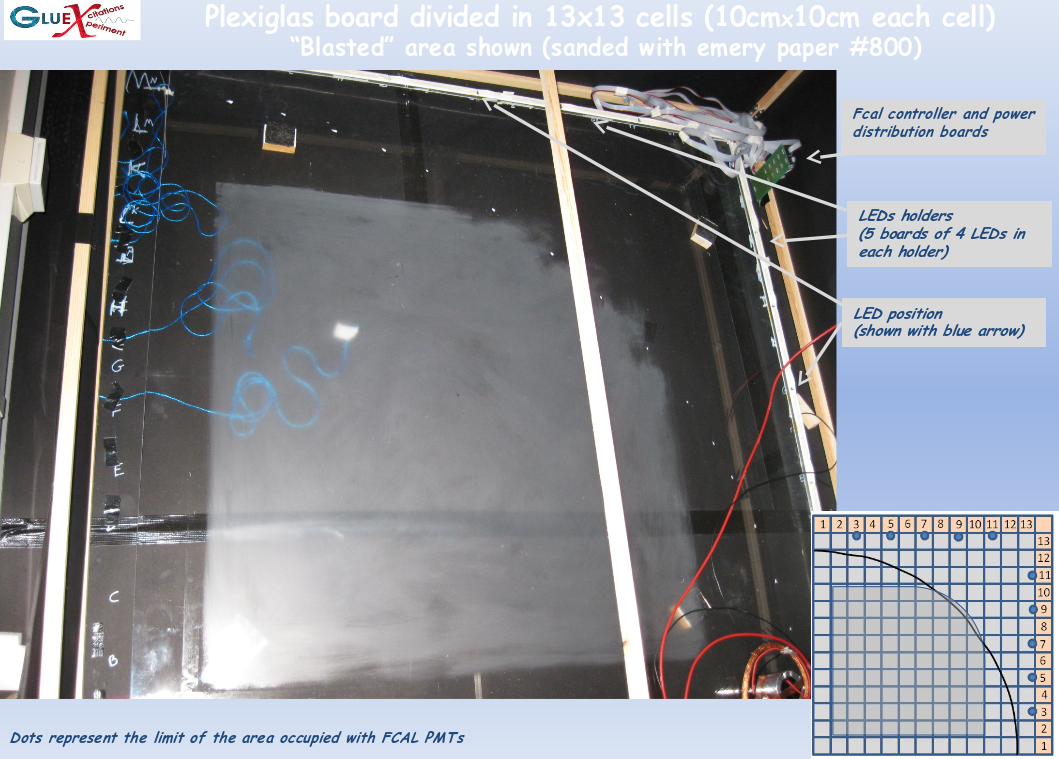 COORDINATE SYSTEM










		  BLUE DOTS: POSITION OF BOARDS
		  RED DOTS: MEASURED CELLS
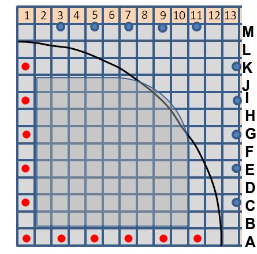 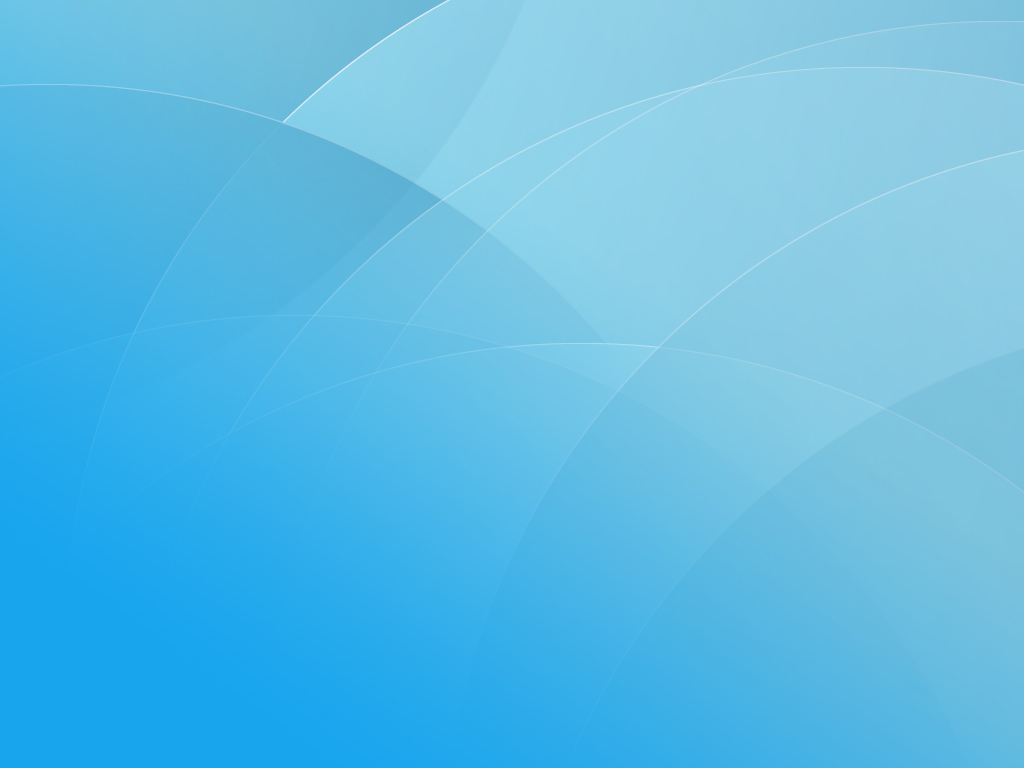 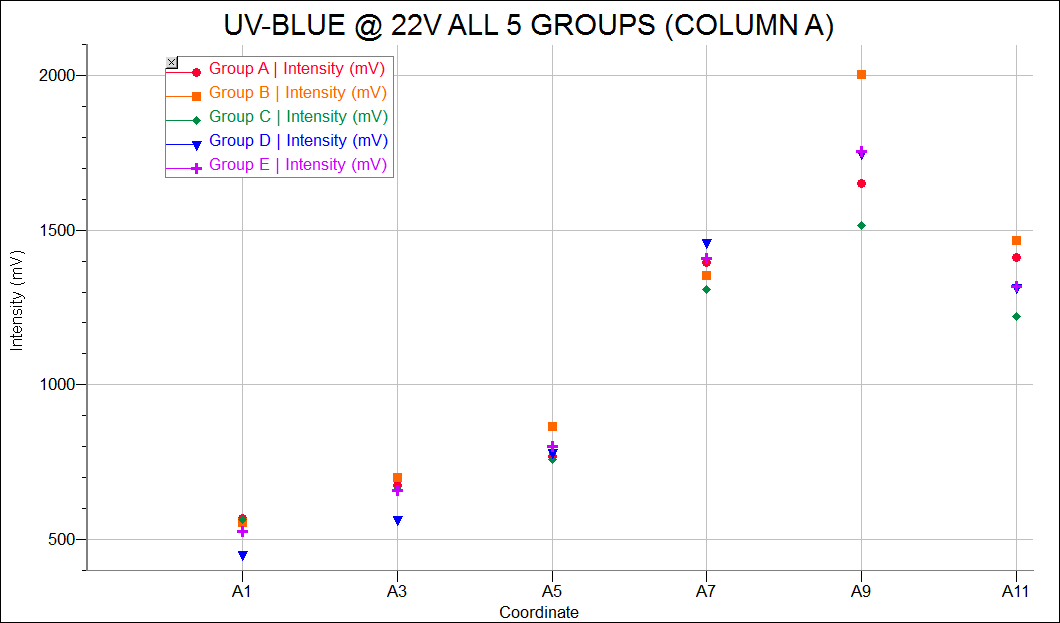 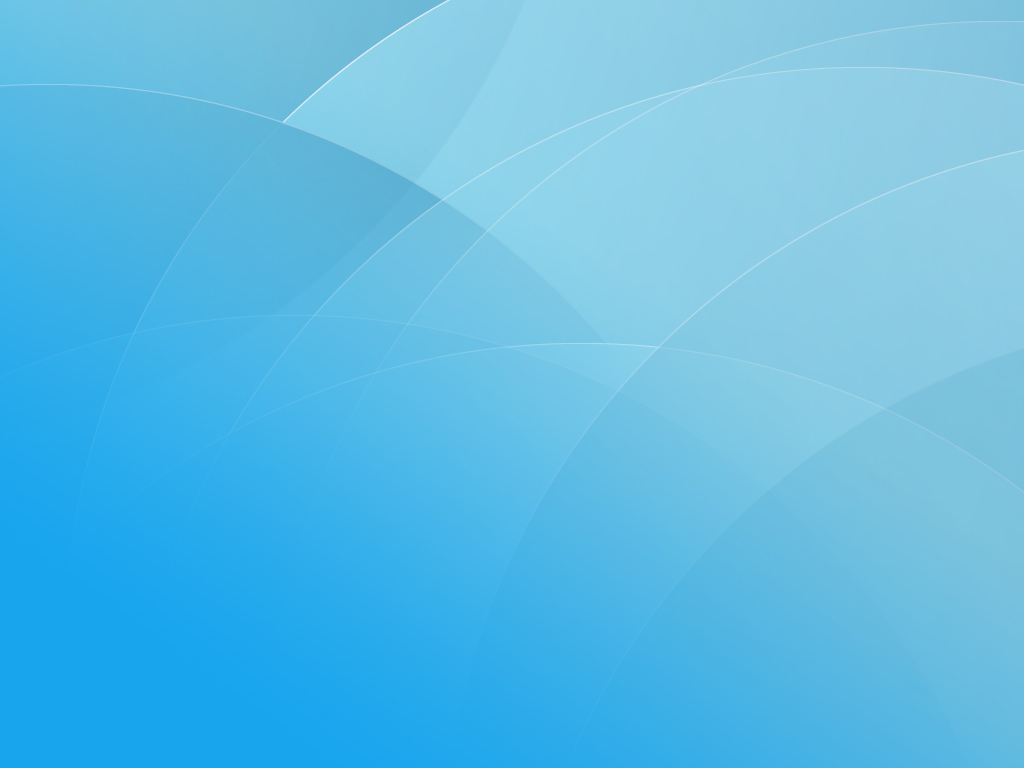 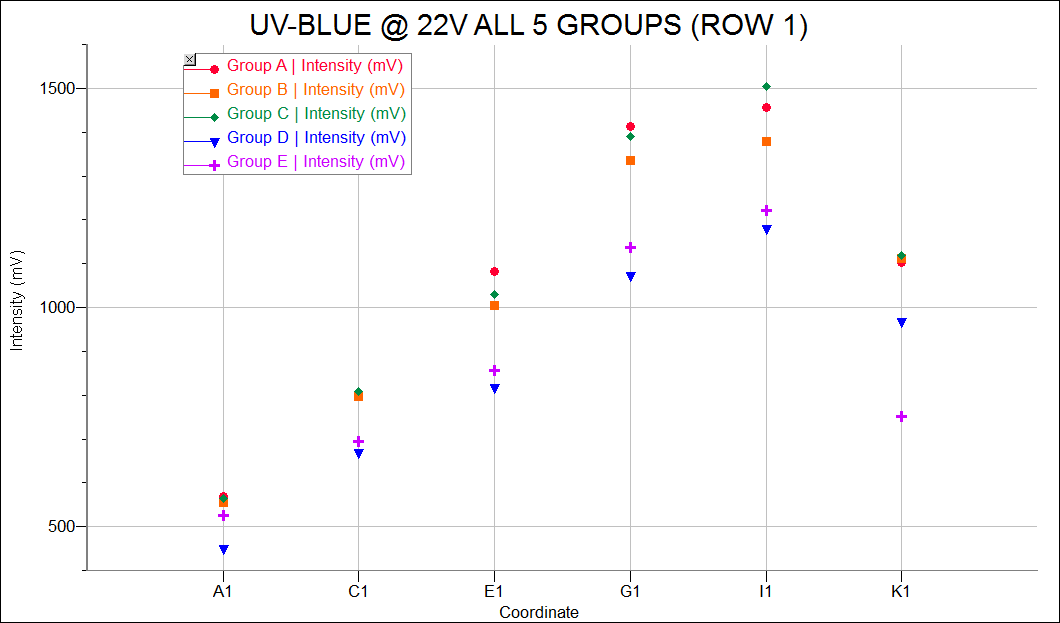 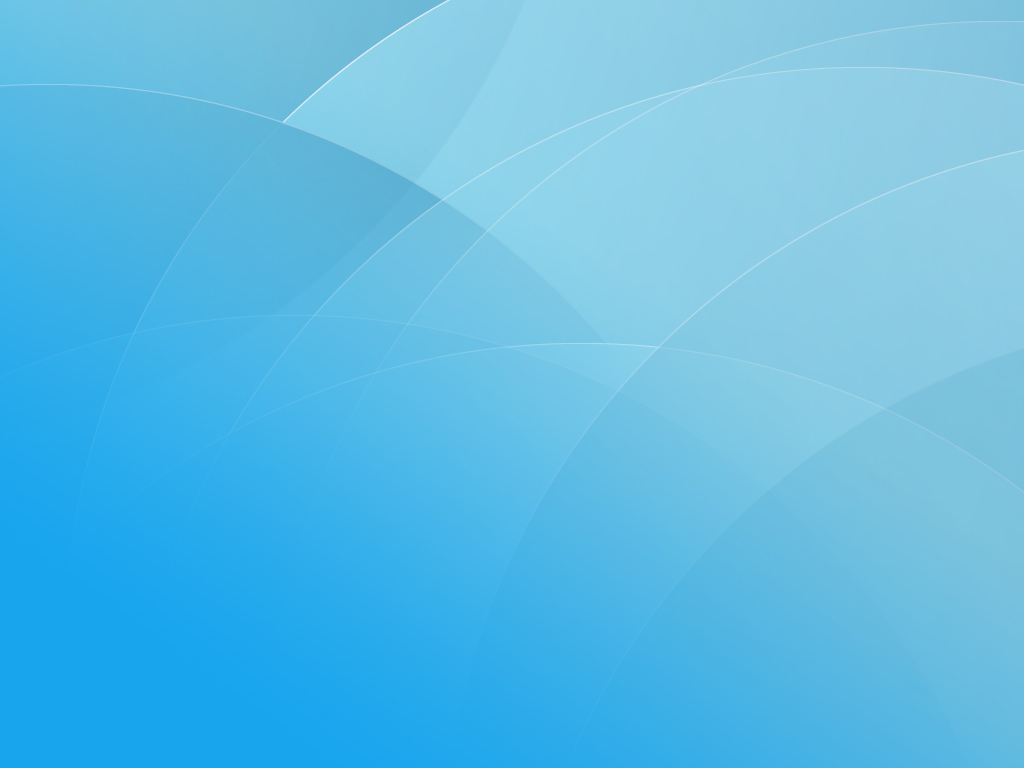 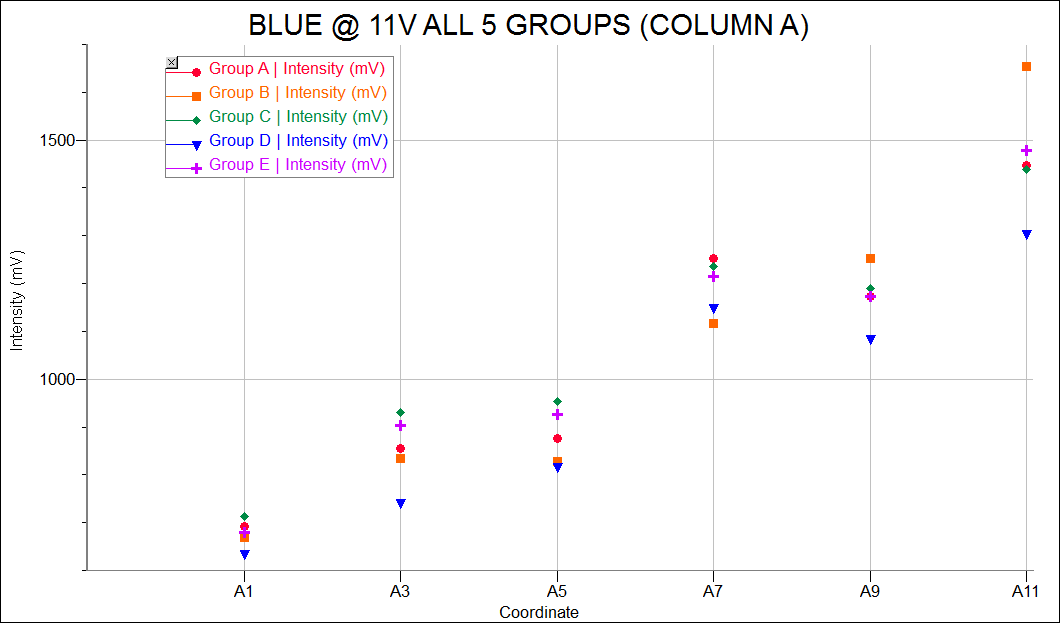 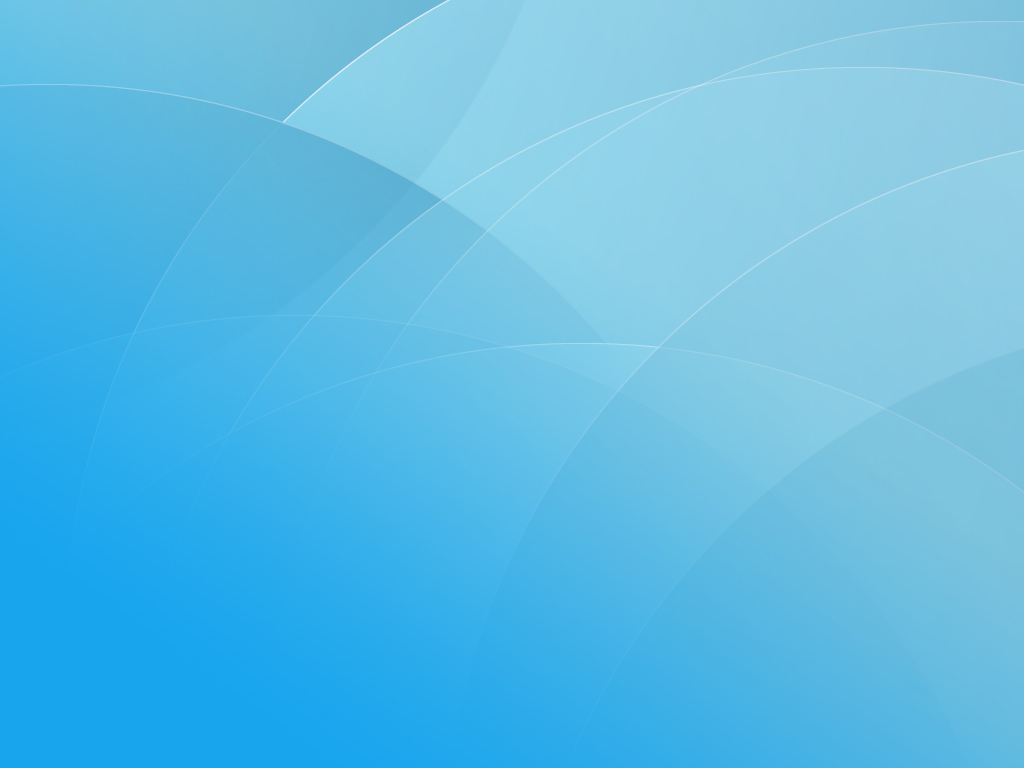 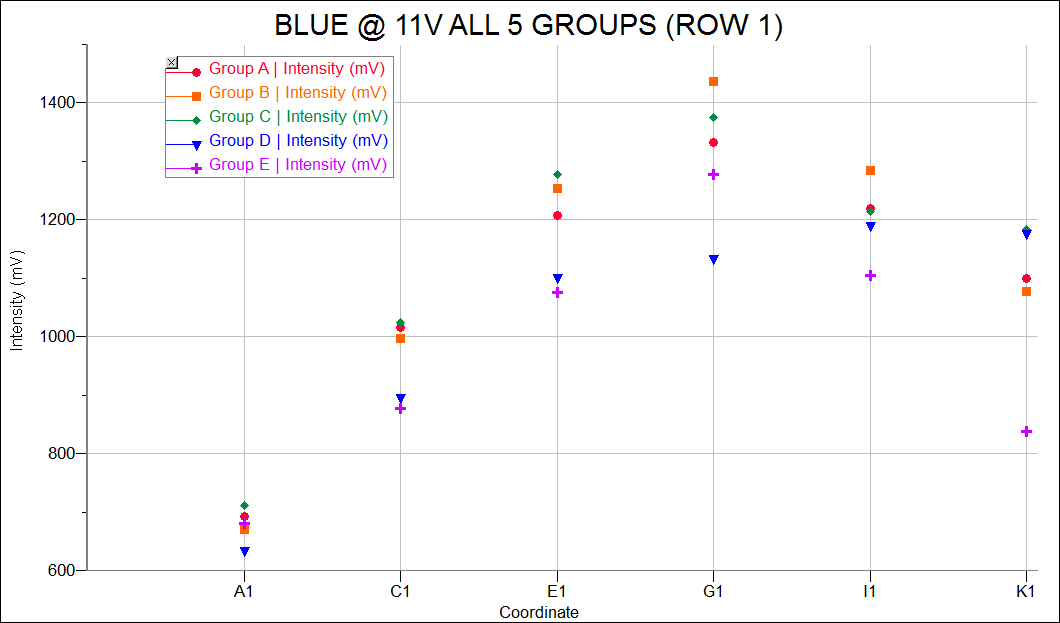 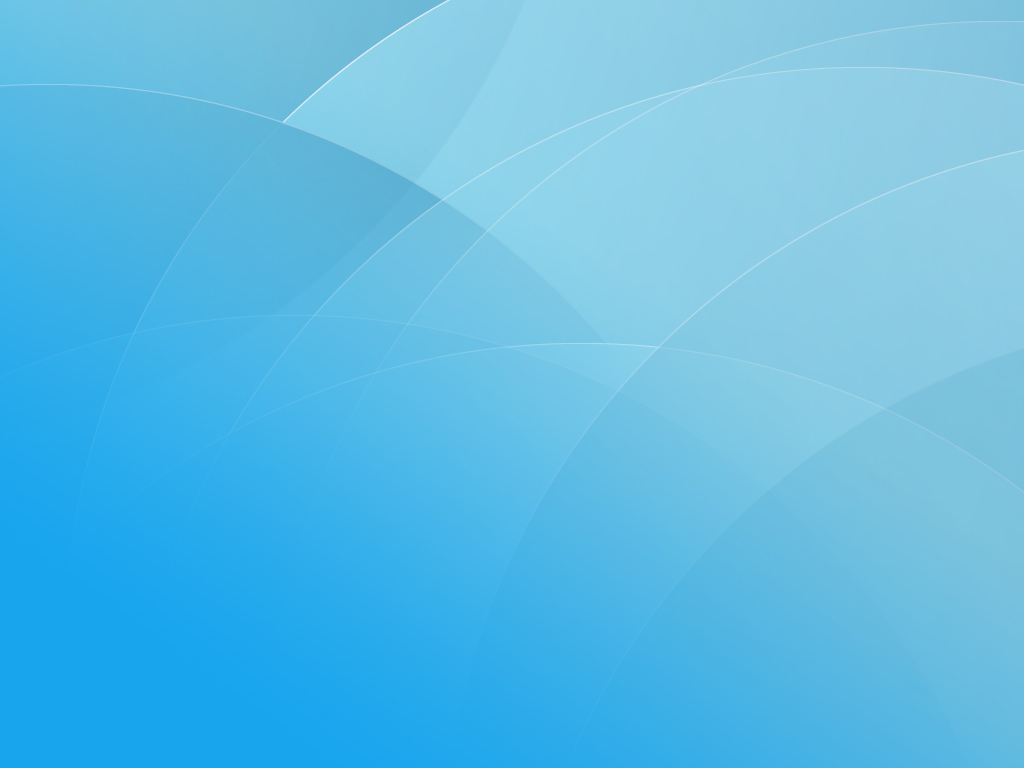 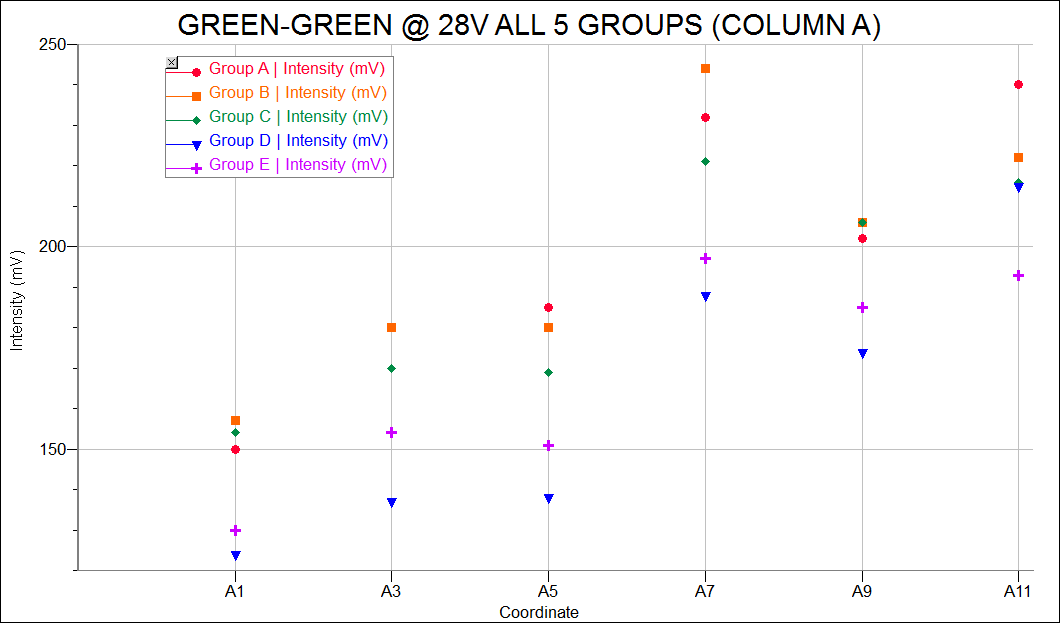 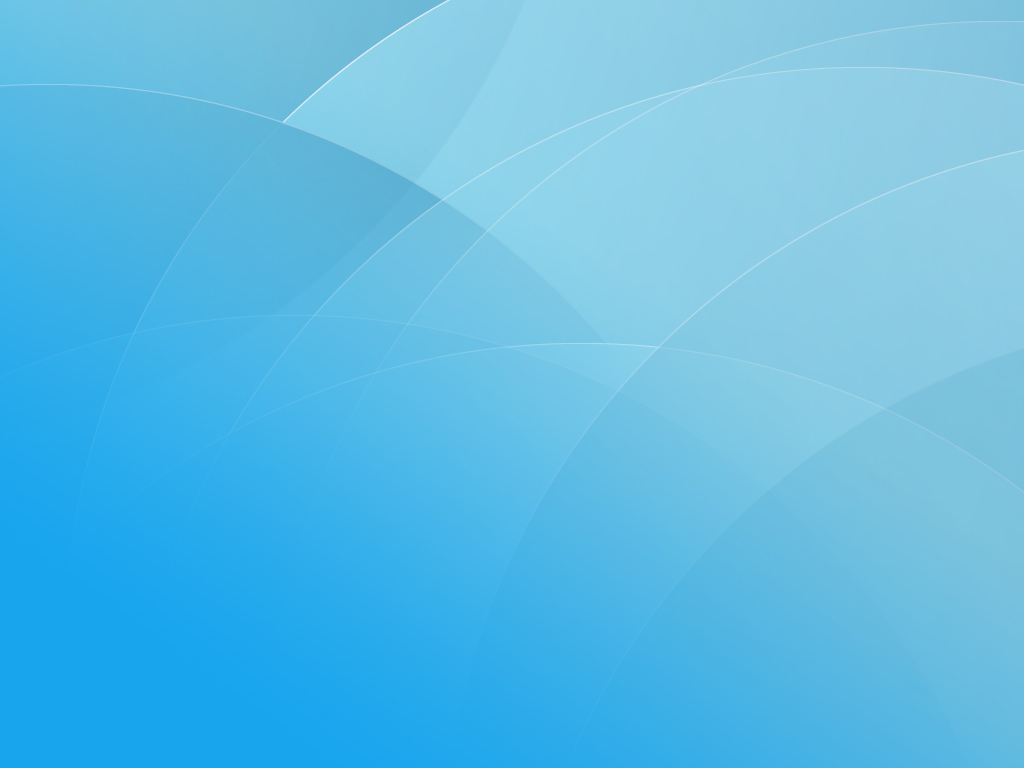 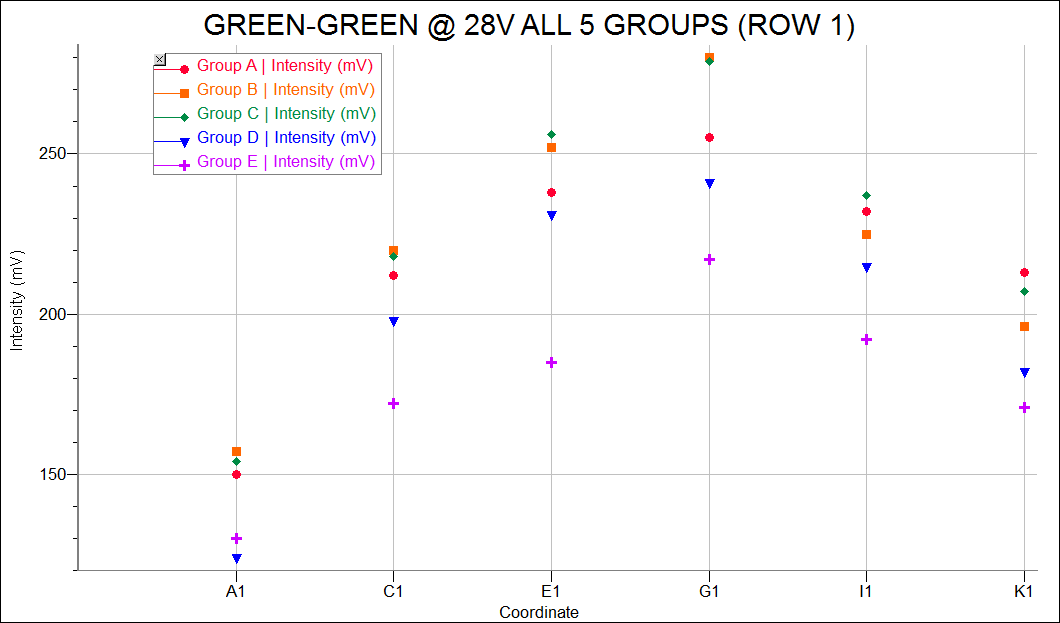 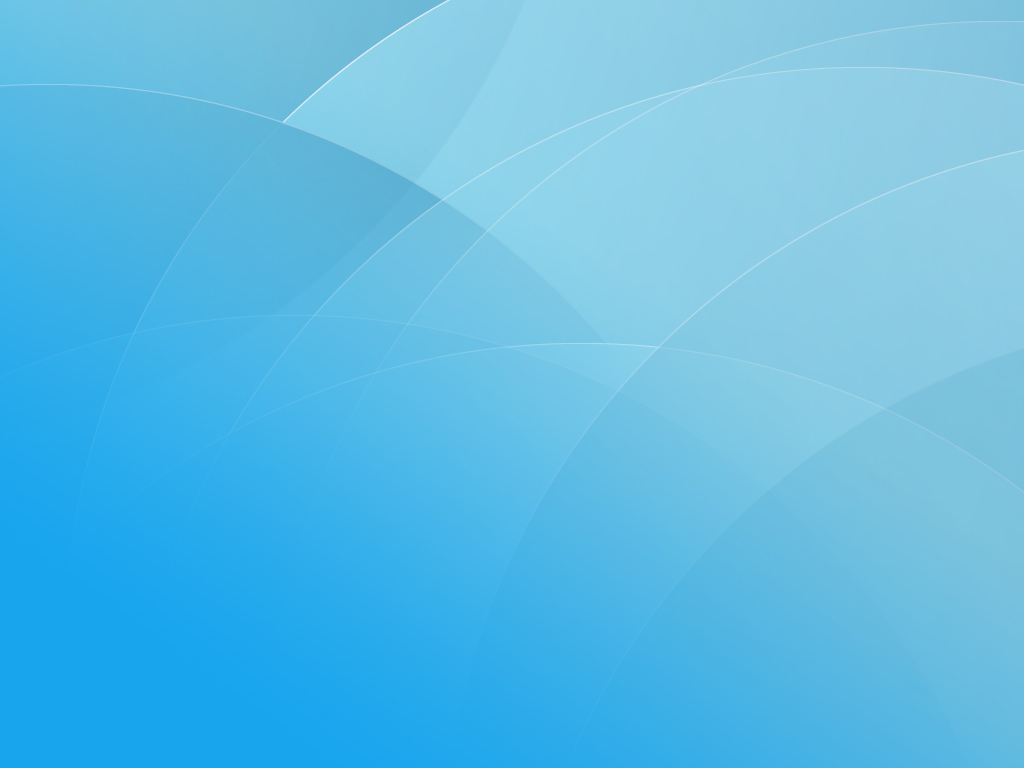 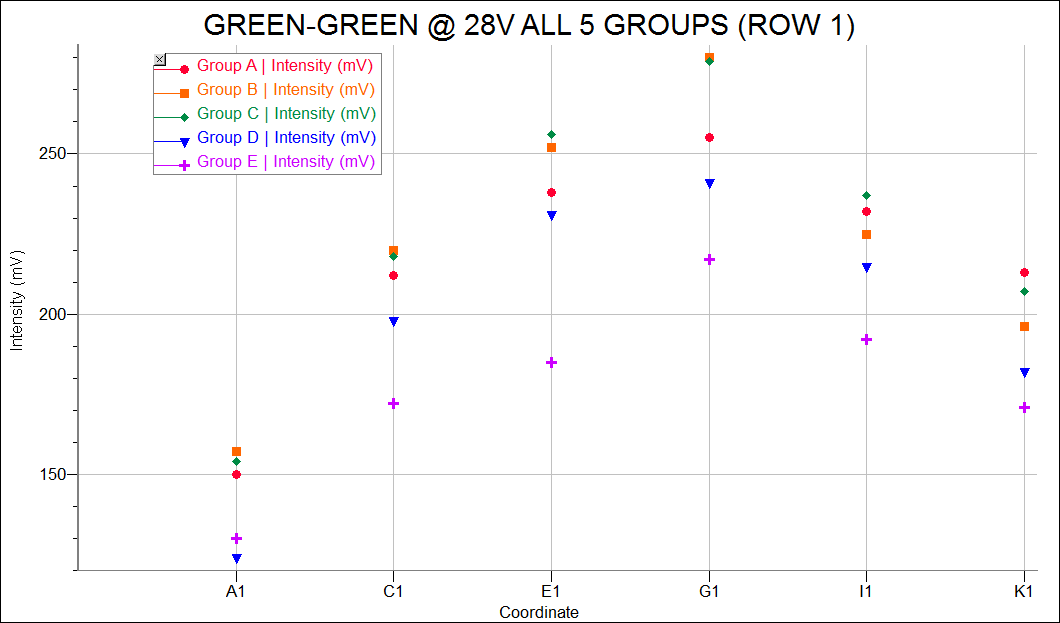 Normalization at further corner not using weakest group (Group D)
* The green+green of Group C was double checked at the far corner with the full array and found to produce a ~60mV pulse as expected
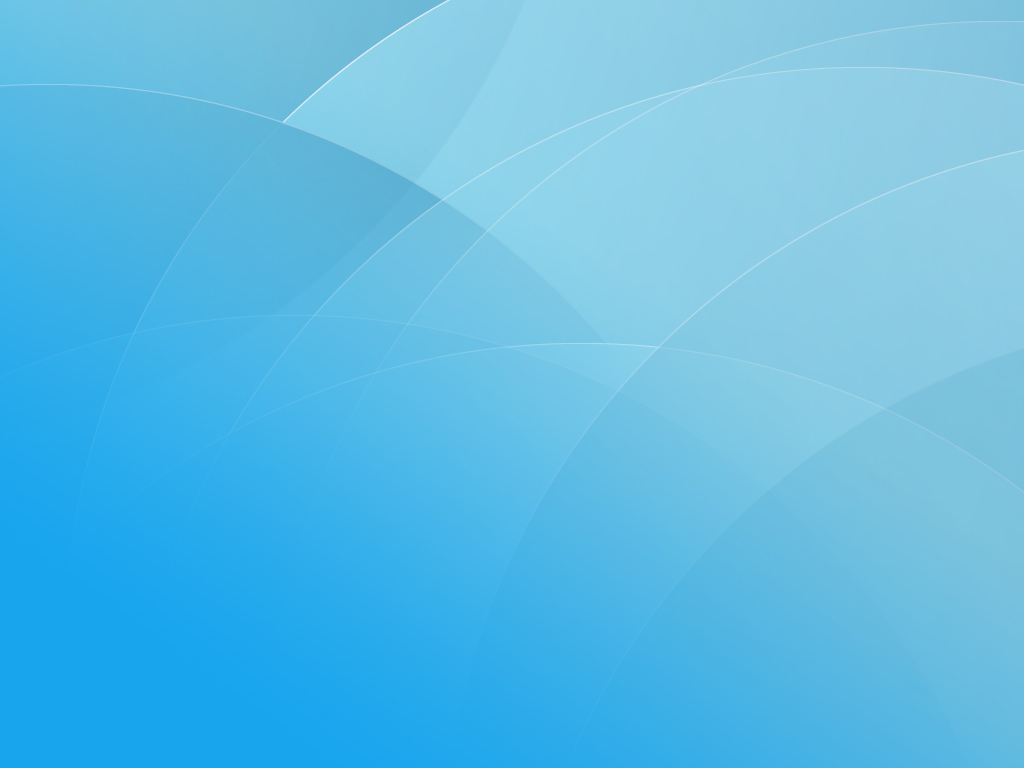 Conclusions
All four groups behave as expected 
We ready to ship them
GroupD will remain as spare
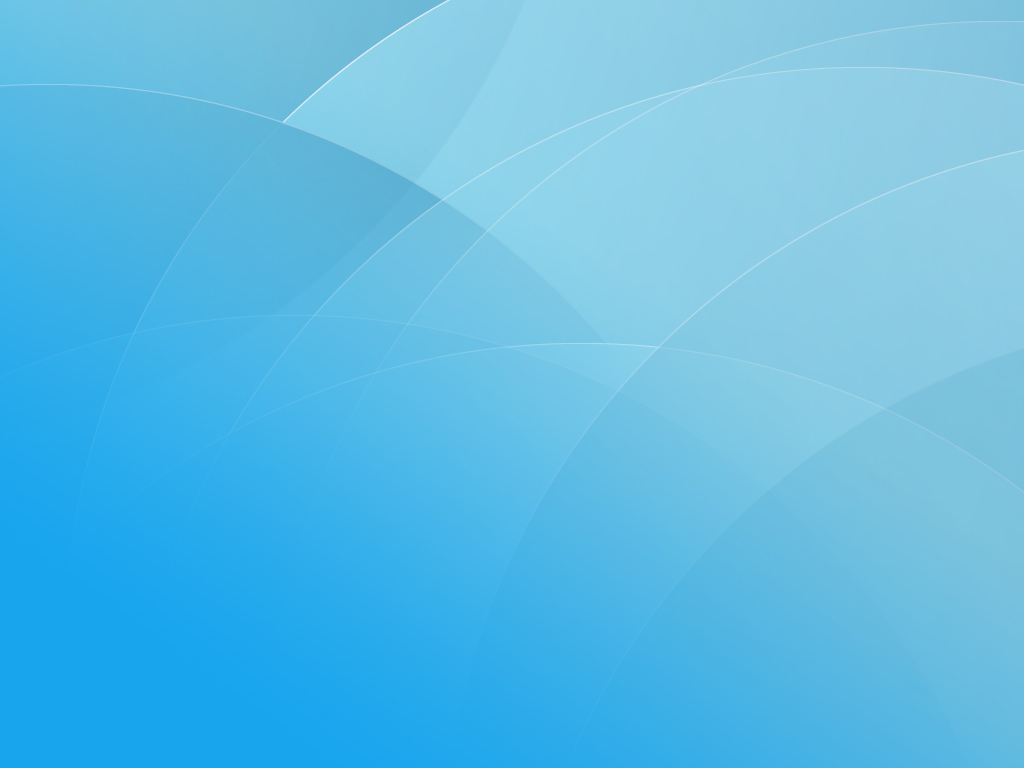 Back up
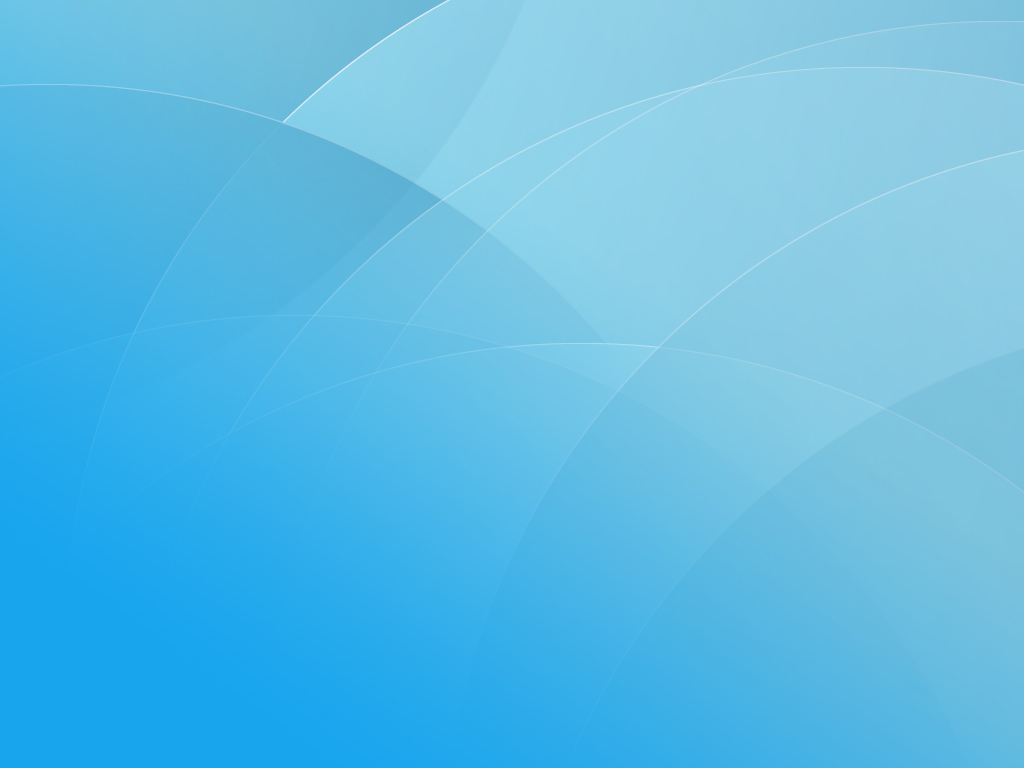 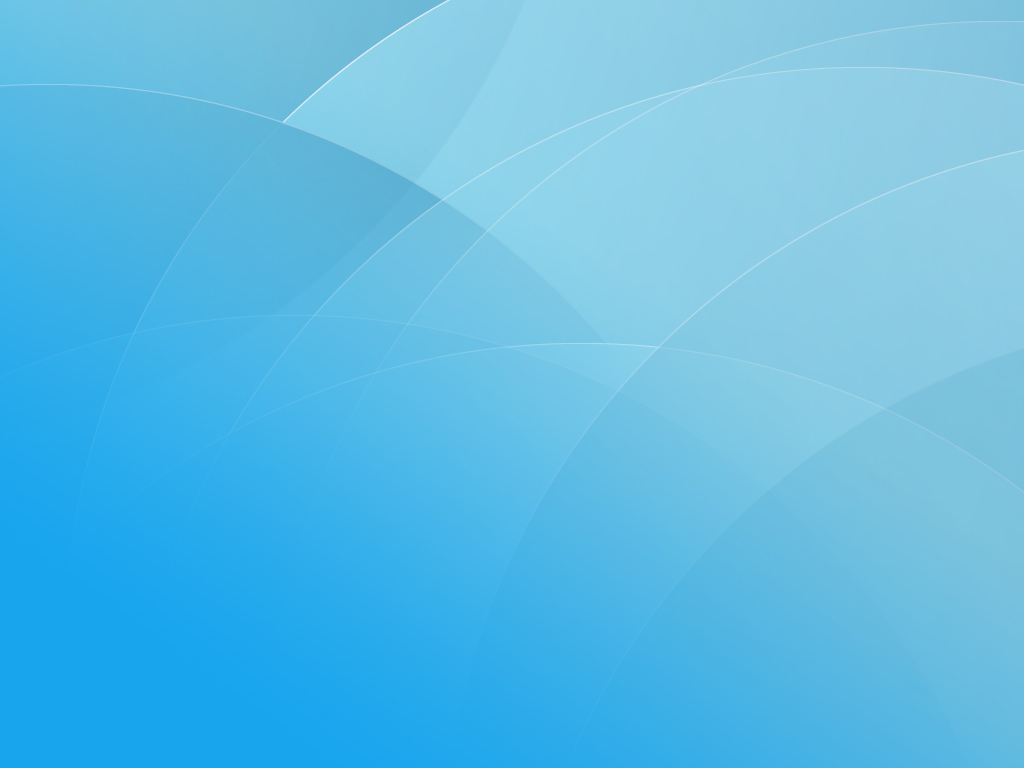 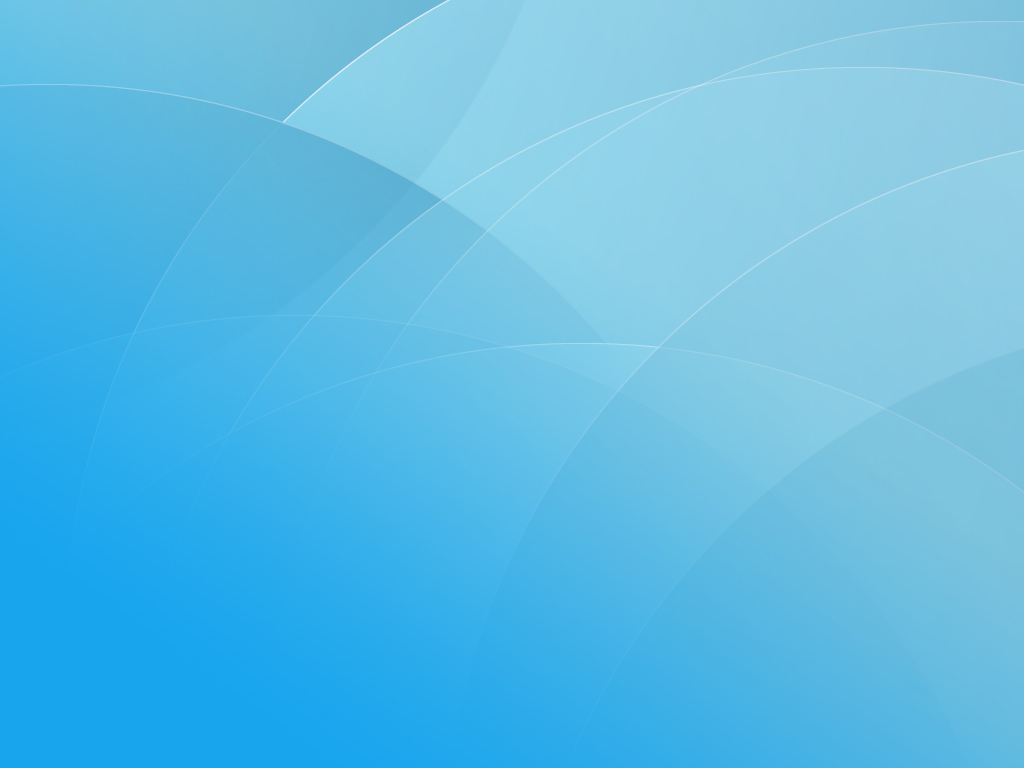 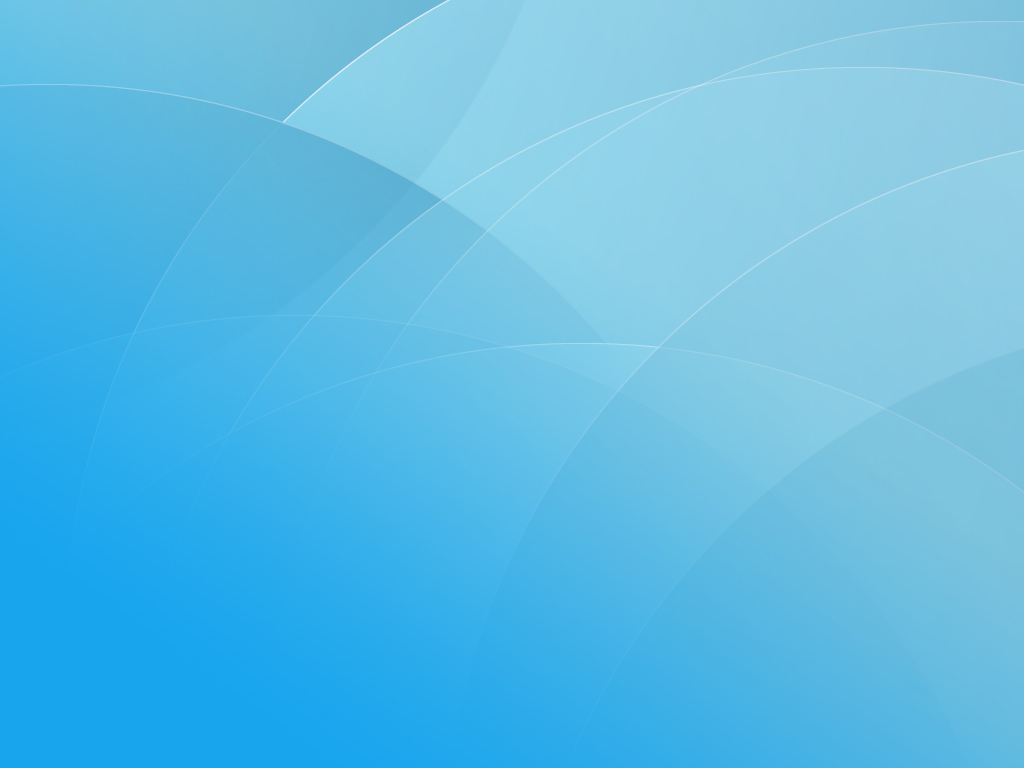 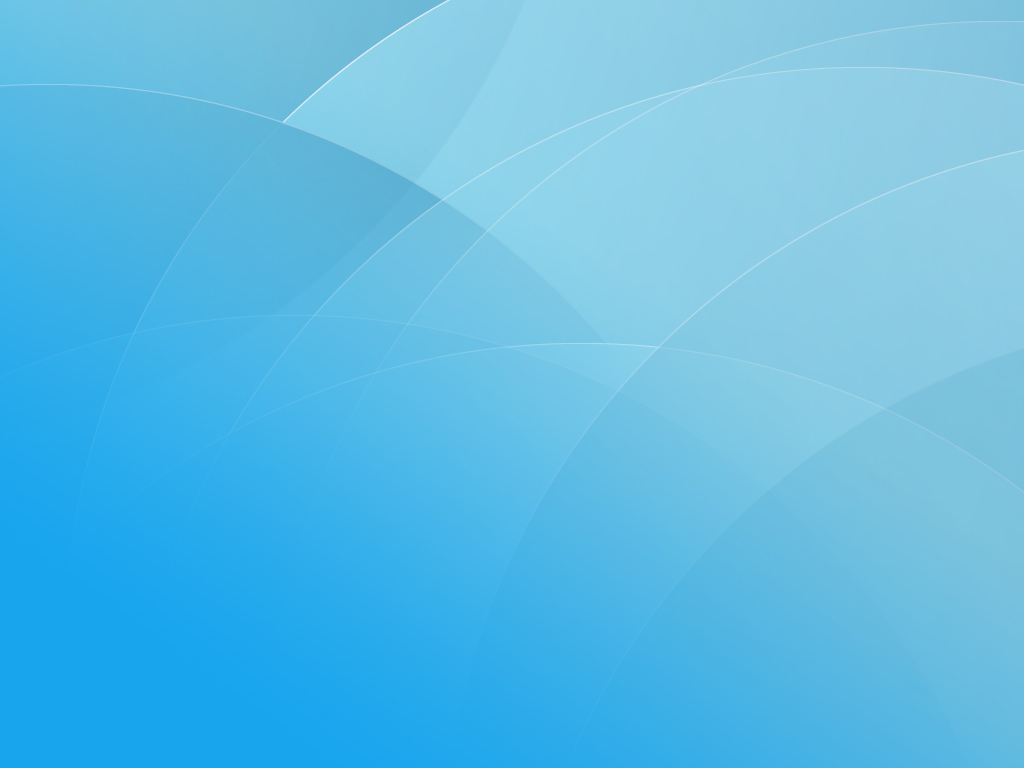 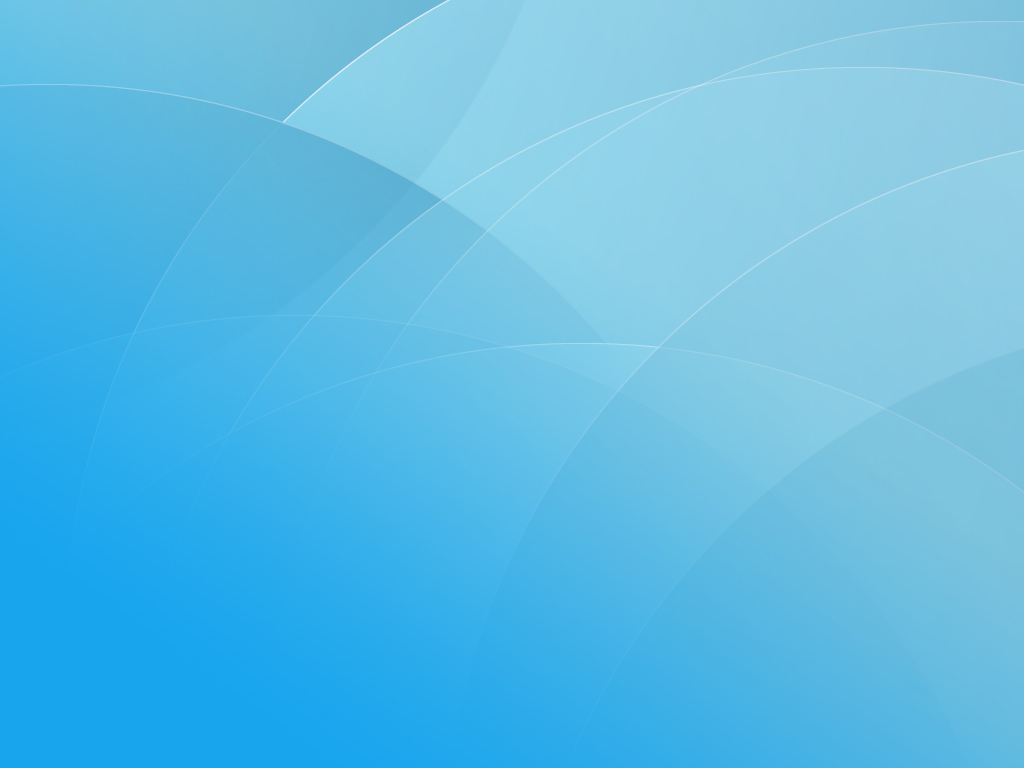 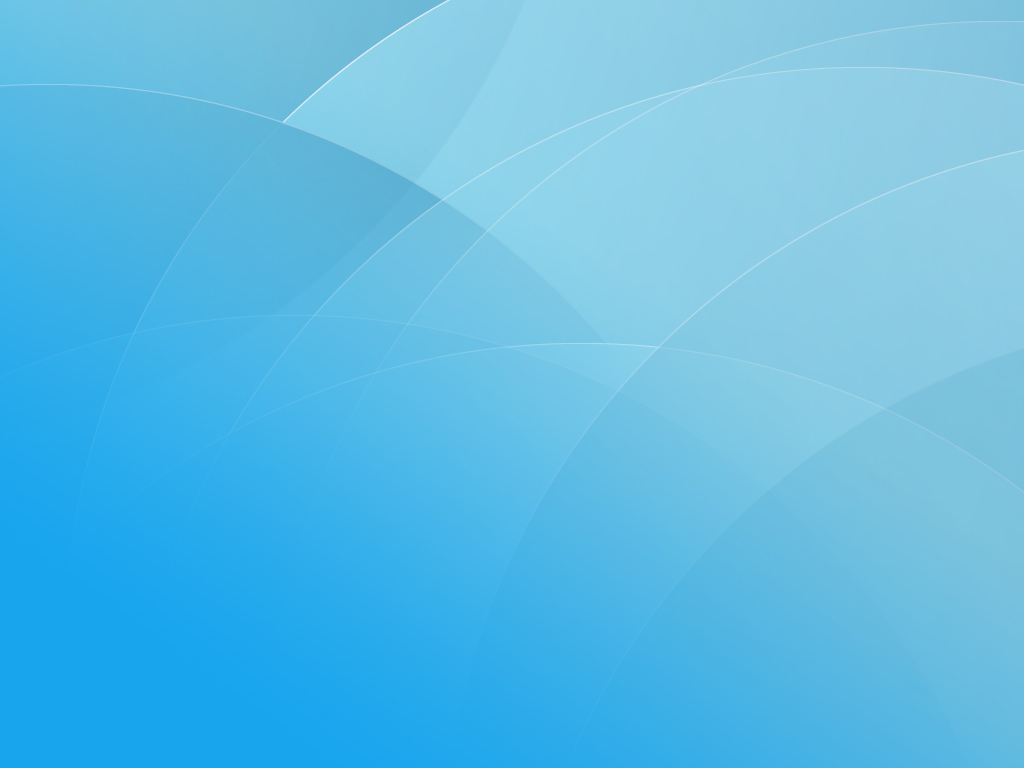 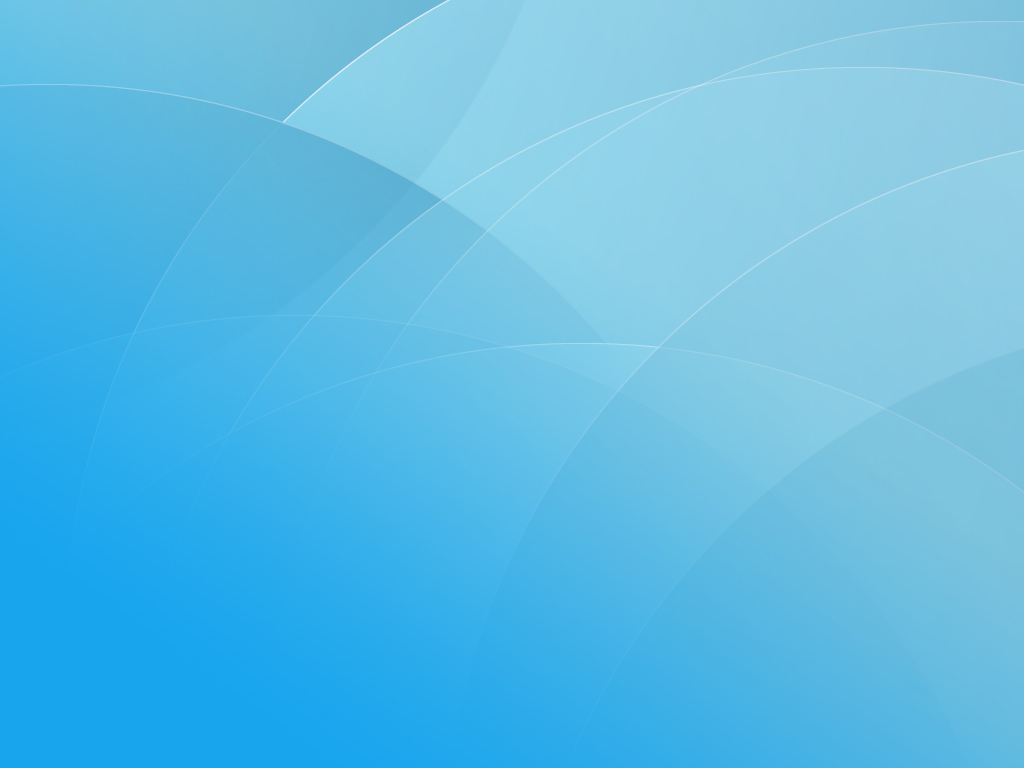 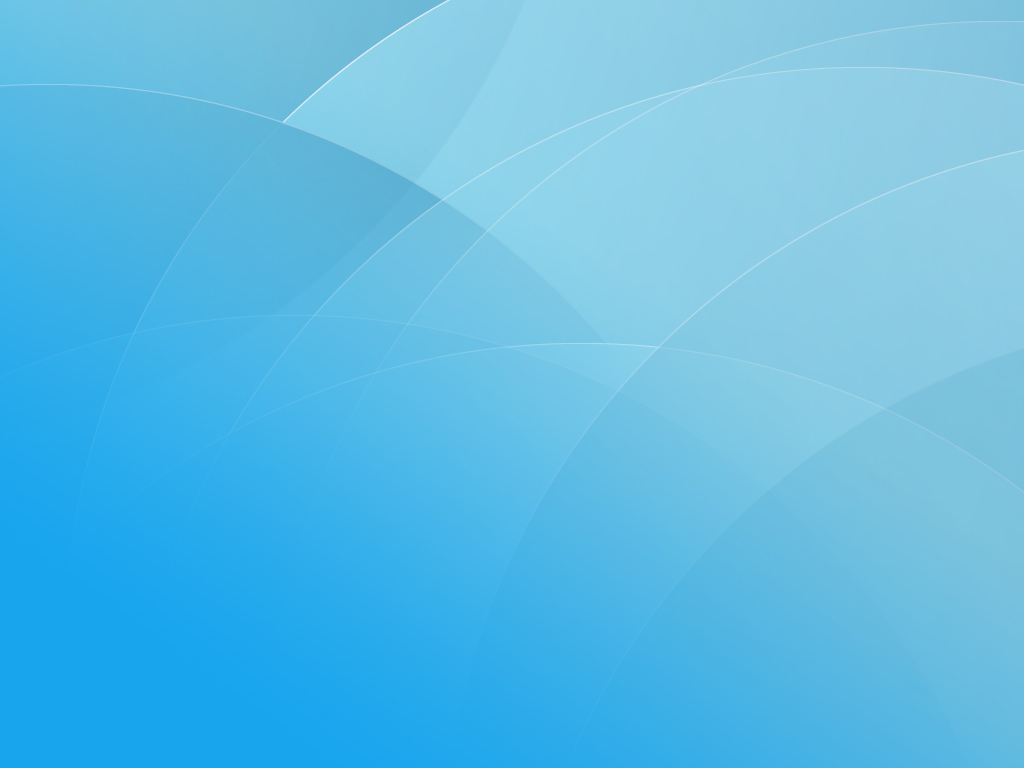 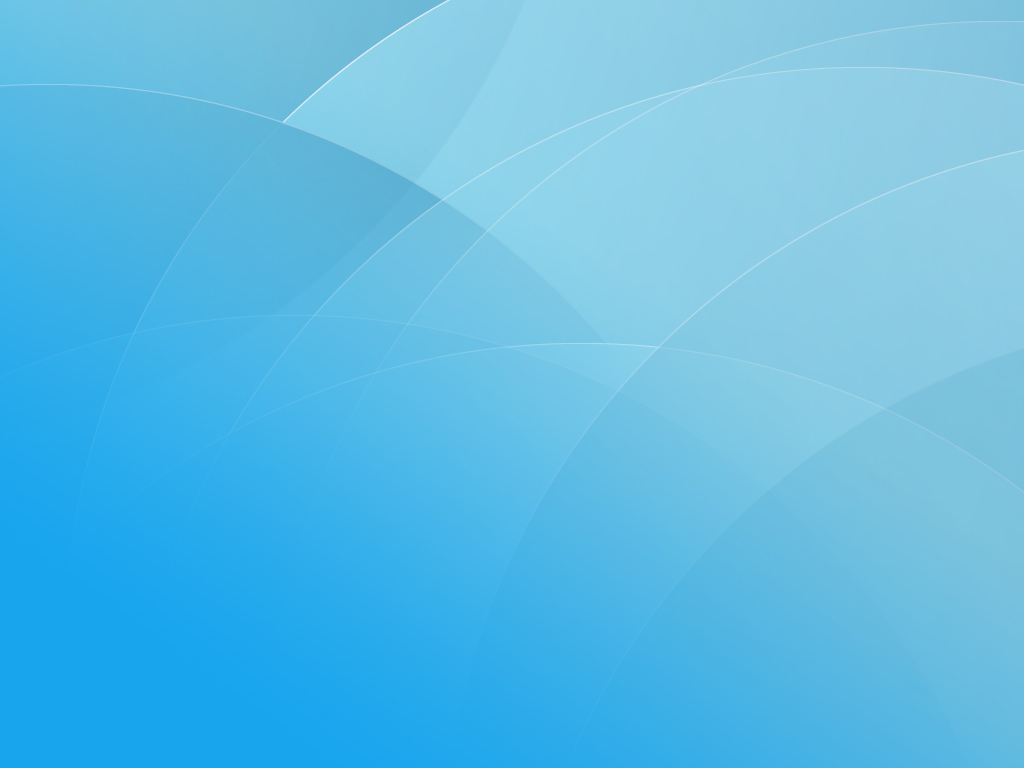